può essere 
misurata perché
è formata da
è ciò che possiamo
LA MATERIA
può trovarsi allo STATO
può essere
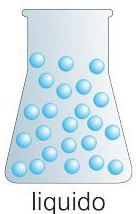 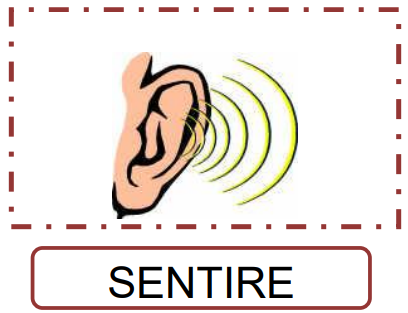 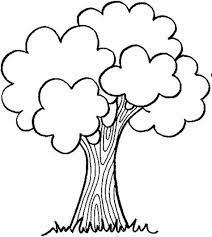 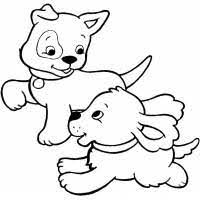 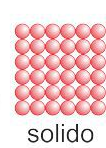 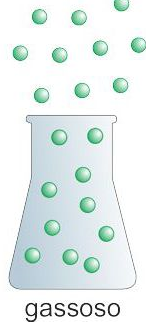 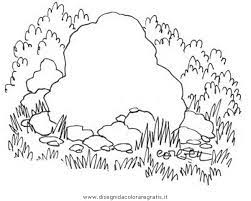 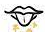 GUSTARE
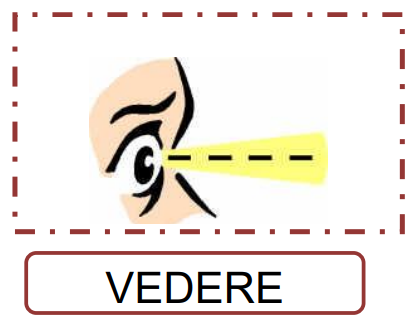 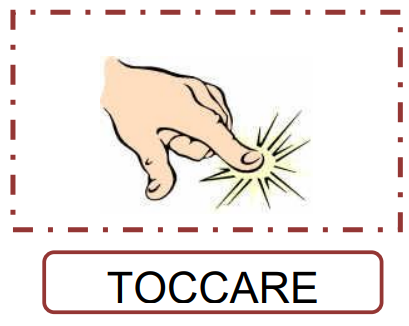 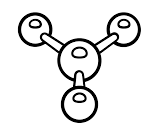 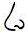 ANNUSARE
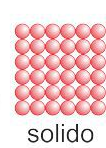 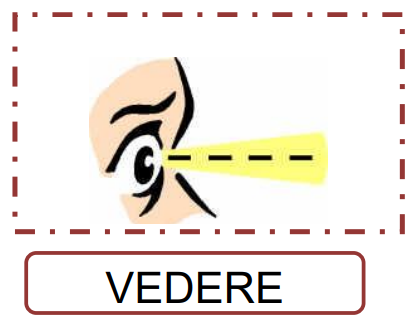 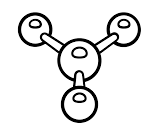 può essere 
misurata perché
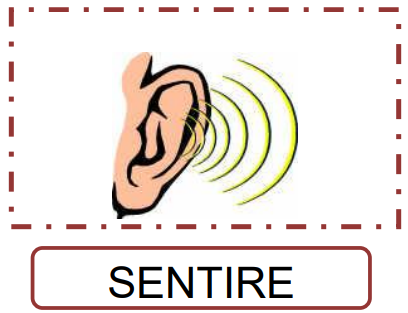 è formata da
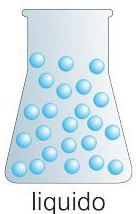 è ciò che possiamo
LA MATERIA
può trovarsi allo STATO
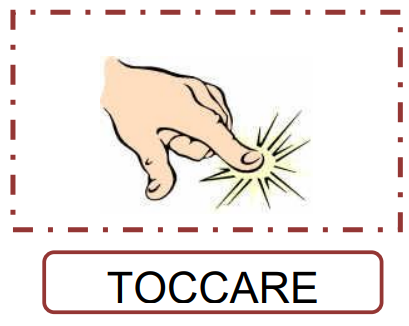 può essere
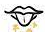 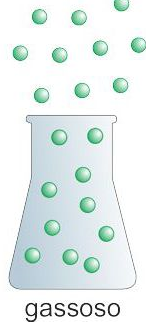 GUSTARE
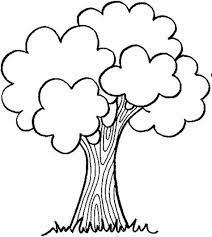 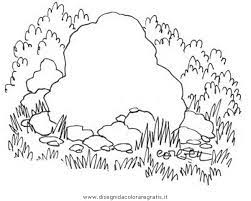 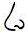 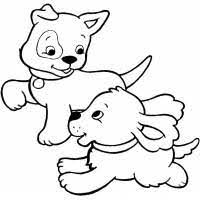 ANNUSARE